Переносы графиков функций вдоль осей координат – 1
Рассмотрим примеры построения графиков функций, которые можно получить переносом вдоль осей координат других графиков функций. 
1) y = k(x – a) + b, 
2) y = |x – a| + b, 
3) y = –|x – a| + b.

Шевкин А. В., Заслуженный учитель РФ.
avshevkin@mail.ru    www.shevkin.ru
    			                   К пунктам учебника 6.3, 6.5.
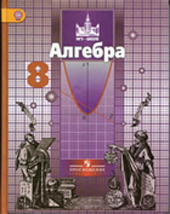 1
График функции y = k(x – a) + b
1. Построить график функции:    а) y = 2x + 4;    б) y = 2x – 4.
   Сначала построим график функции y = 2x. Прямая проходит через точки (0; 0) и (1; 2).
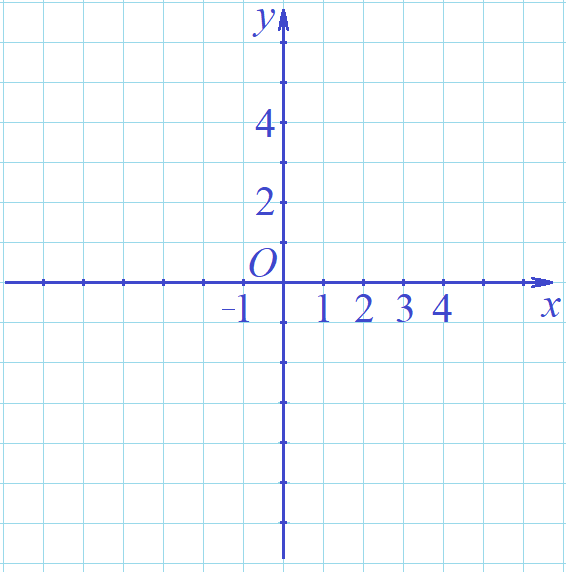 2
График функции y = k(x – a) + b
1. Построить график функции:    а) y = 2x + 4;    б) y = 2x – 4.
   Сначала построим график функции y = 2x. Прямая проходит через точки (0; 0) и (1; 2).
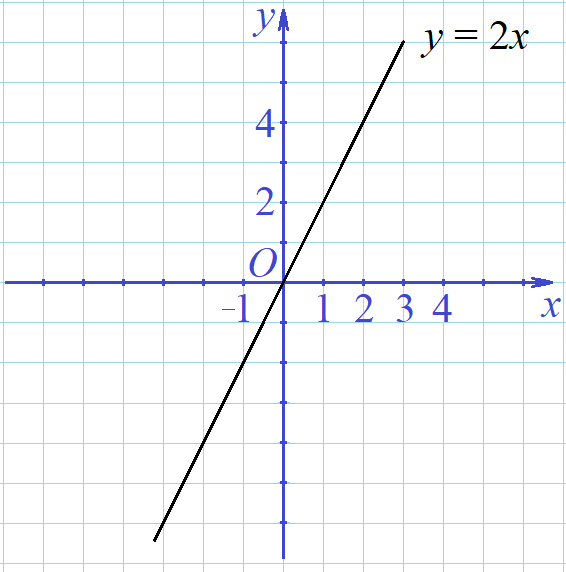 3
График функции y = k(x – a) + b
1. Построить график функции:    а) y = 2x + 4;    б) y = 2x – 4.
   Сначала построим график функции y = 2x. Прямая проходит через точки (0; 0) и (1; 2). 
   а) Чтобы построить график функции y = 2x + 4, перенесём прямую y = 2x параллельно самой себе на 4 ед. вверх…
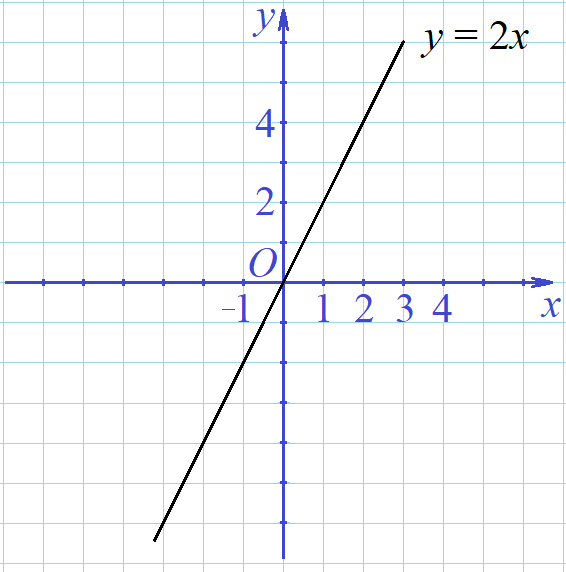 4
График функции y = k(x – a) + b
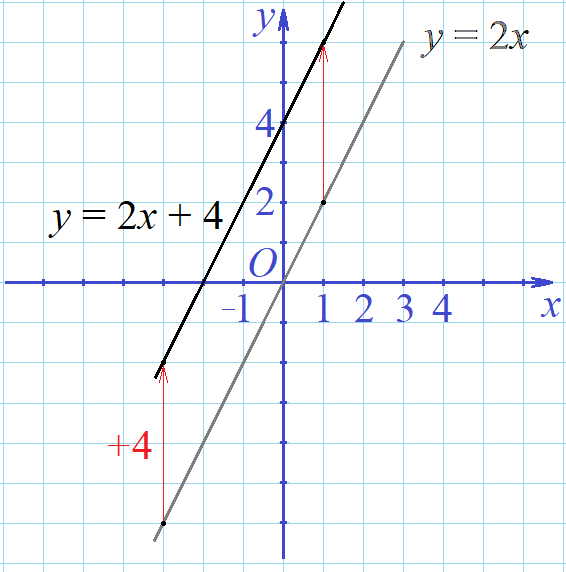 5
График функции y = k(x – a) + b
1. Построить график функции:    а) y = 2x + 4;    б) y = 2x – 4.
   б) Чтобы построить график функции y = 2x – 4, перенесём прямую y = 2x параллельно самой себе на 4 ед. вниз.
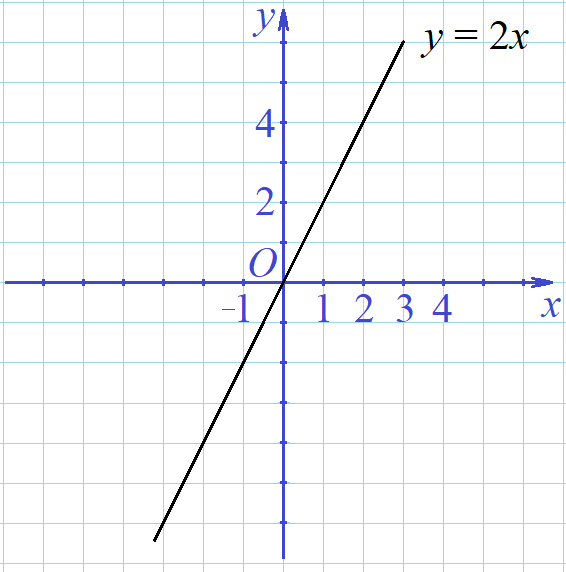 6
График функции y = k(x – a) + b
1. Построить график функции:    а) y = 2x + 4;    б) y = 2x – 4.
   б) Чтобы построить график функции y = 2x – 4, перенесём прямую y = 2x параллельно самой себе на 4 ед. вниз.
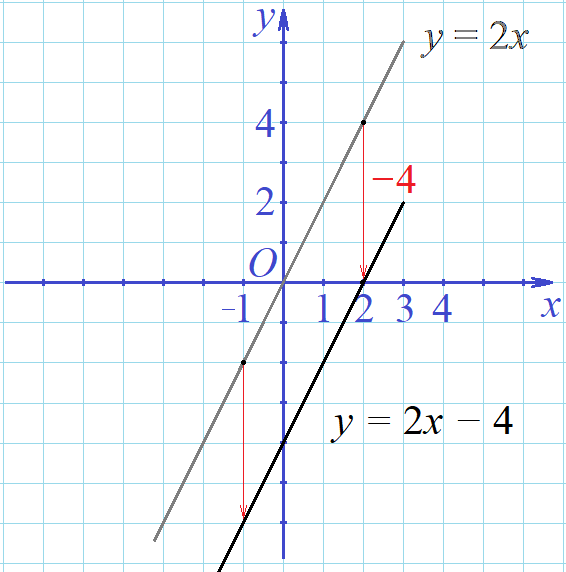 7
График функции y = k(x – a) + b
2. Построить график функции:    а) y = 2(x + 2);    б) y = 2(x – 3).
   а) График функции y = 2(x + 2) был построен ранее, т. к. 2(x + 2) = 2x + 4.
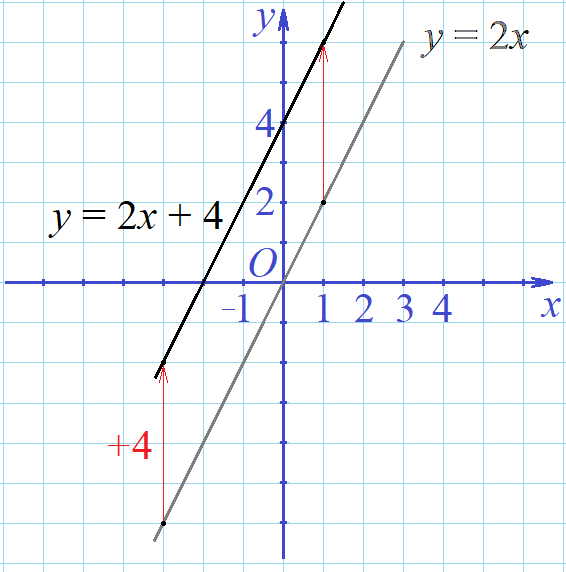 8
График функции y = k(x – a) + b
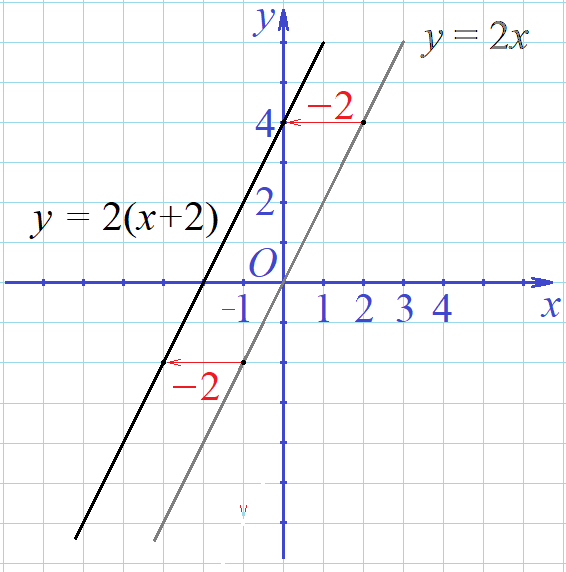 9
График функции y = k(x – a) + b
2. Построить график функции:    а) y = 2(x + 2);    б) y = 2(x – 3).
   б) График функции y = 2(x – 3) получим из графика функции y = 2x переносом на 3 ед. вправо.
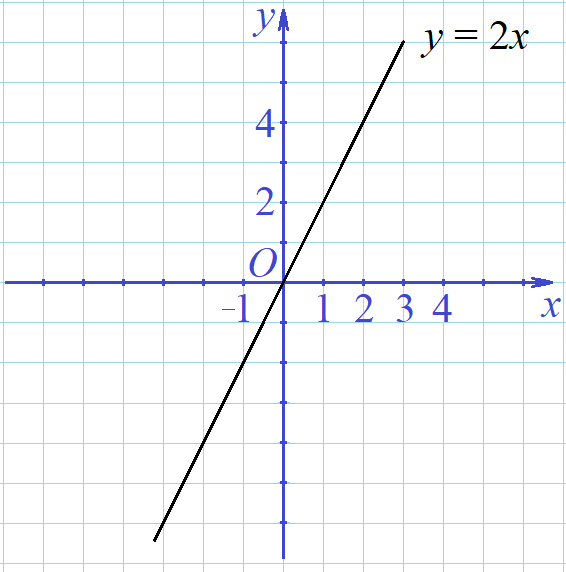 10
График функции y = k(x – a) + b
2. Построить график функции:    а) y = 2(x + 2);    б) y = 2(x – 3).
   б) График функции y = 2(x – 3) получим из графика функции y = 2x переносом на 3 ед. вправо.
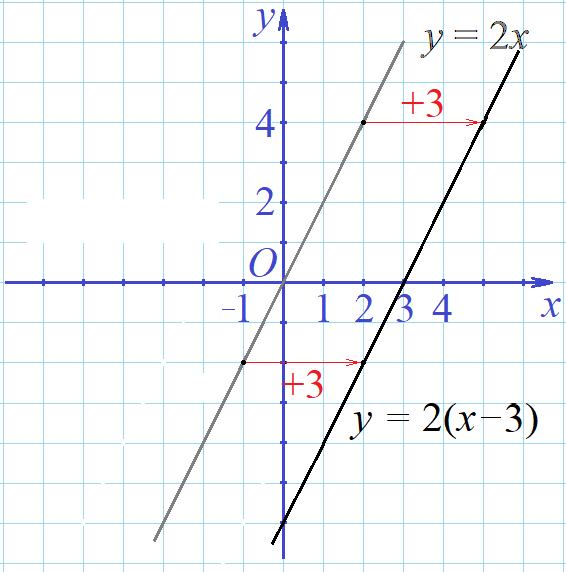 11
График функции y = k(x – a) + b
2. Построить график функции:    а) y = 2(x + 2);    б) y = 2(x – 3).
   б) График функции y = 2(x – 3) получим из графика функции y = 2x переносом на 3 ед. вправо.
   3. Построить график функции 
y = –0,5(x + 4) – 5.
   Сначала построим график функции y = –0,5x.
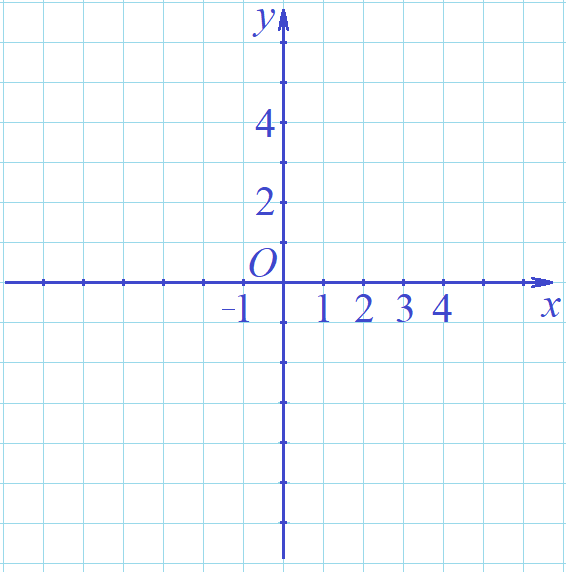 12
График функции y = k(x – a) + b
2. Построить график функции:    а) y = 2(x + 2);    б) y = 2(x – 3).
   б) График функции y = 2(x – 3) получим из графика функции y = 2x переносом на 3 ед. вправо.
   3. Построить график функции 
y = –0,5(x + 4) – 5.
   Сначала построим график функции y = –0,5x. Прямая проходит через точки (0; 0) и (4; –2). Затем перенесём этупрямую параллельно самой себе на 4 ед. 
влево. Получим прямую y = –0,5(x + 4).
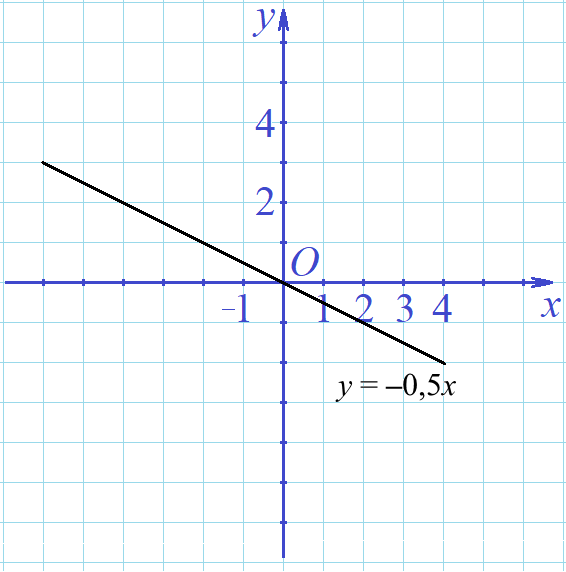 13
График функции y = k(x – a) + b
2. Построить график функции:    а) y = 2(x + 2);    б) y = 2(x – 3).
   б) График функции y = 2(x – 3) получим из графика функции y = 2x переносом на 3 ед. вправо.
   3. Построить график функции 
y = –0,5(x + 4) – 5.
   Сначала построим график функции y = –0,5x. Прямая проходит через точки (0; 0) и (4; –2). Затем перенесём этупрямую параллельно самой себе на 4 ед. 
влево. Получим прямую y = –0,5(x + 4).
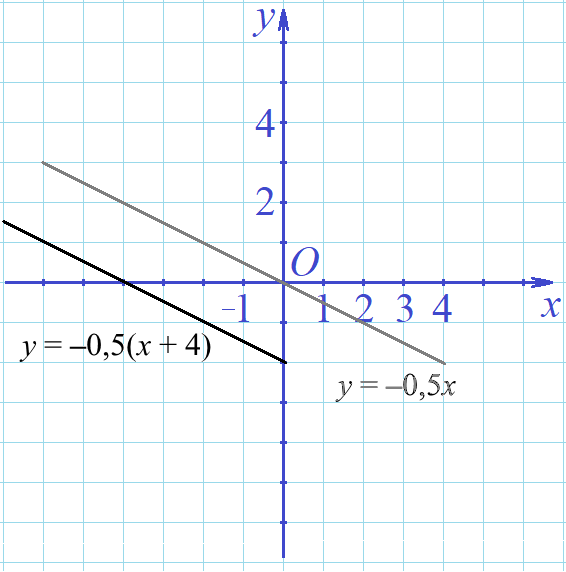 14
График функции y = k(x – a) + b
2. Построить график функции:    а) y = 2(x + 2);    б) y = 2(x – 3).
   б) График функции y = 2(x – 3) получим из графика функции y = 2x переносом на 3 ед. вправо.
   3. Построить график функции 
y = –0,5(x + 4) – 5.
…Затем перенесём полученную прямую на 5 ед. вниз. Получим прямую y = –0,5(x + 4) – 5.
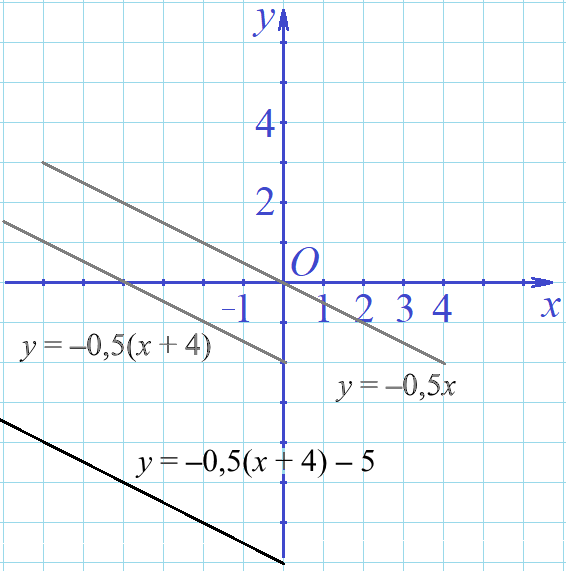 15
График функции y = k(x – a) + b
3. В каком направлении и на сколько единиц нужно перенести график функции 1), чтобы получить график функции 2):
   а)  1) y = 3x;       2) y = 3x – 6;
   б)  1) y = –3x;     2) y = –3x + 1;
   в)  1) y = 0,5x;    2) y = 0,5(x – 4);
   г)  1) y = –4x;     2) y = –4(x + 2);
   д)  1) y = 2x;       2) y = 2(x – 5) + 2;
   е)  1) y = –0,3x;  2) y = –0,3(x + 4) – 7;
   ж) 1) y = 1,5x;    2) y = 1,5(x – 4) – 1;
   з)  1) y = –1,2x;  2) y = –1,2(x + 2) + 8?
16
График функции y = k(x – a) + b
3. В каком направлении и на сколько единиц нужно перенести график функции 1), чтобы получить график функции 2):
   а)  1) y = 3x;       2) y = 3x – 6;                 вниз на 6;        
   б)  1) y = –3x;     2) y = –3x + 1;    
   в)  1) y = 0,5x;    2) y = 0,5(x – 4);
   г)  1) y = –4x;     2) y = –4(x + 2);
   д)  1) y = 2x;       2) y = 2(x – 5) + 2;       
   е)  1) y = –0,3x;  2) y = –0,3(x + 4) – 7; 
   ж) 1) y = 1,5x;    2) y = 1,5(x – 4) – 1; 
   з)  1) y = –1,2x;  2) y = –1,2(x + 2) + 8?
17
График функции y = k(x – a) + b
3. В каком направлении и на сколько единиц нужно перенести график функции 1), чтобы получить график функции 2):
   а)  1) y = 3x;       2) y = 3x – 6;                 вниз на 6;        
   б)  1) y = –3x;     2) y = –3x + 1;              вверх на 1;    
   в)  1) y = 0,5x;    2) y = 0,5(x – 4);
   г)  1) y = –4x;     2) y = –4(x + 2);
   д)  1) y = 2x;       2) y = 2(x – 5) + 2;       
   е)  1) y = –0,3x;  2) y = –0,3(x + 4) – 7; 
   ж) 1) y = 1,5x;    2) y = 1,5(x – 4) – 1; 
   з)  1) y = –1,2x;  2) y = –1,2(x + 2) + 8?
18
График функции y = k(x – a) + b
3. В каком направлении и на сколько единиц нужно перенести график функции 1), чтобы получить график функции 2):
   а)  1) y = 3x;       2) y = 3x – 6;                 вниз на 6;        
   б)  1) y = –3x;     2) y = –3x + 1;              вверх на 1;    
   в)  1) y = 0,5x;    2) y = 0,5(x – 4);           вправо на 4;
   г)  1) y = –4x;     2) y = –4(x + 2);
   д)  1) y = 2x;       2) y = 2(x – 5) + 2; 
   е)  1) y = –0,3x;  2) y = –0,3(x + 4) – 7; 
   ж) 1) y = 1,5x;    2) y = 1,5(x – 4) – 1; 
   з)  1) y = –1,2x;  2) y = –1,2(x + 2) + 8?
19
График функции y = k(x – a) + b
3. В каком направлении и на сколько единиц нужно перенести график функции 1), чтобы получить график функции 2):
   а)  1) y = 3x;       2) y = 3x – 6;                 вниз на 6;        
   б)  1) y = –3x;     2) y = –3x + 1;              вверх на 1;    
   в)  1) y = 0,5x;    2) y = 0,5(x – 4);           вправо на 4;
   г)  1) y = –4x;     2) y = –4(x + 2);            влево на 2;
   д)  1) y = 2x;       2) y = 2(x – 5) + 2; 
   е)  1) y = –0,3x;  2) y = –0,3(x + 4) – 7; 
   ж) 1) y = 1,5x;    2) y = 1,5(x – 4) – 1; 
   з)  1) y = –1,2x;  2) y = –1,2(x + 2) + 8?
20
График функции y = k(x – a) + b
3. В каком направлении и на сколько единиц нужно перенести график функции 1), чтобы получить график функции 2):
   а)  1) y = 3x;       2) y = 3x – 6;                 вниз на 6;        
   б)  1) y = –3x;     2) y = –3x + 1;              вверх на 1;    
   в)  1) y = 0,5x;    2) y = 0,5(x – 4);           вправо на 4;
   г)  1) y = –4x;     2) y = –4(x + 2);            влево на 2;
   д)  1) y = 2x;       2) y = 2(x – 5) + 2;       вправо на 5, вверх на 2;
   е)  1) y = –0,3x;  2) y = –0,3(x + 4) – 7; 
   ж) 1) y = 1,5x;    2) y = 1,5(x – 4) – 1;    
   з)  1) y = –1,2x;  2) y = –1,2(x + 2) + 8?
21
График функции y = k(x – a) + b
3. В каком направлении и на сколько единиц нужно перенести график функции 1), чтобы получить график функции 2):
   а)  1) y = 3x;       2) y = 3x – 6;                 вниз на 6;        
   б)  1) y = –3x;     2) y = –3x + 1;              вверх на 1;    
   в)  1) y = 0,5x;    2) y = 0,5(x – 4);           вправо на 4;
   г)  1) y = –4x;     2) y = –4(x + 2);            влево на 2;
   д)  1) y = 2x;       2) y = 2(x – 5) + 2;       вправо на 5, вверх на 2;
   е)  1) y = –0,3x;  2) y = –0,3(x + 4) – 7;  влево на 4, вниз на 7;
   ж) 1) y = 1,5x;    2) y = 1,5(x – 4) – 1;
   з)  1) y = –1,2x;  2) y = –1,2(x + 2) + 8?
22
График функции y = k(x – a) + b
3. В каком направлении и на сколько единиц нужно перенести график функции 1), чтобы получить график функции 2):
   а)  1) y = 3x;       2) y = 3x – 6;                 вниз на 6;        
   б)  1) y = –3x;     2) y = –3x + 1;              вверх на 1;    
   в)  1) y = 0,5x;    2) y = 0,5(x – 4);           вправо на 4;
   г)  1) y = –4x;     2) y = –4(x + 2);            влево на 2;
   д)  1) y = 2x;       2) y = 2(x – 5) + 2;       вправо на 5, вверх на 2;
   е)  1) y = –0,3x;  2) y = –0,3(x + 4) – 7;  влево на 4, вниз на 7;
   ж) 1) y = 1,5x;    2) y = 1,5(x – 4) – 1;    вправо на 4, вниз на 1;
   з)  1) y = –1,2x;  2) y = –1,2(x + 2) + 8?
23
График функции y = k(x – a) + b
3. В каком направлении и на сколько единиц нужно перенести график функции 1), чтобы получить график функции 2):
   а)  1) y = 3x;       2) y = 3x – 6;                 вниз на 6;        
   б)  1) y = –3x;     2) y = –3x + 1;              вверх на 1;    
   в)  1) y = 0,5x;    2) y = 0,5(x – 4);           вправо на 4;
   г)  1) y = –4x;     2) y = –4(x + 2);            влево на 2;
   д)  1) y = 2x;       2) y = 2(x – 5) + 2;       вправо на 5, вверх на 2;
   е)  1) y = –0,3x;  2) y = –0,3(x + 4) – 7;  влево на 4, вниз на 7;
   ж) 1) y = 1,5x;    2) y = 1,5(x – 4) – 1;    вправо на 4, вниз на 1;
   з)  1) y = –1,2x;  2) y = –1,2(x + 2) + 8? влево на 2, вверх на 8.
24
График функции y = k(x – a) + b
3. В каком направлении и на сколько единиц нужно перенести график функции 1), чтобы получить график функции 2):
   а)  1) y = 3x;       2) y = 3x – 6;                 вниз на 6;        
   б)  1) y = –3x;     2) y = –3x + 1;              вверх на 1;    
   в)  1) y = 0,5x;    2) y = 0,5(x – 4);           вправо на 4;
   г)  1) y = –4x;     2) y = –4(x + 2);            влево на 2;
   д)  1) y = 2x;       2) y = 2(x – 5) + 2;       вправо на 5, вверх на 2;
   е)  1) y = –0,3x;  2) y = –0,3(x + 4) – 7;  влево на 4, вниз на 7;
   ж) 1) y = 1,5x;    2) y = 1,5(x – 4) – 1;    вправо на 4, вниз на 1;
   з)  1) y = –1,2x;  2) y = –1,2(x + 2) + 8? влево на 2, вверх на 8.
25
График функции y = |x – a| + b и y = – |x – a| + b
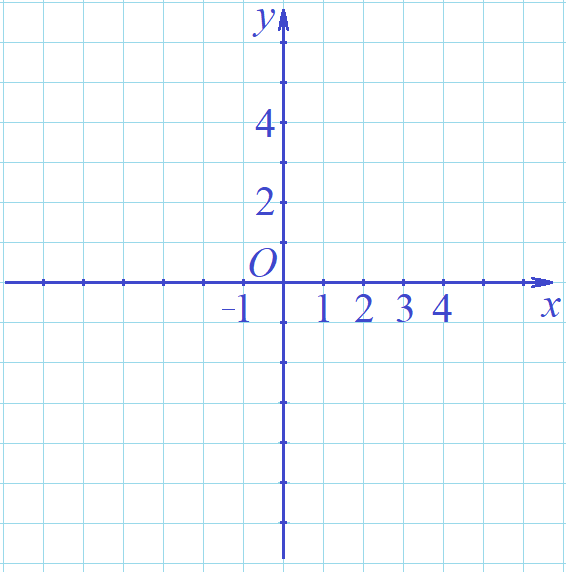 26
График функции y = |x – a| + b и y = – |x – a| + b
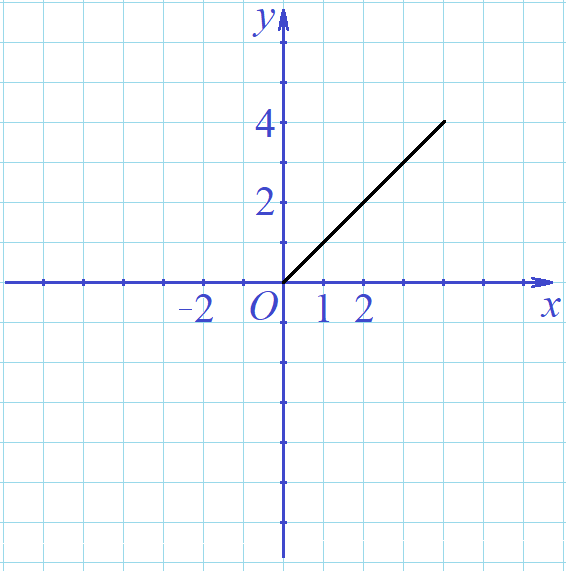 27
График функции y = |x – a| + b и y = – |x – a| + b
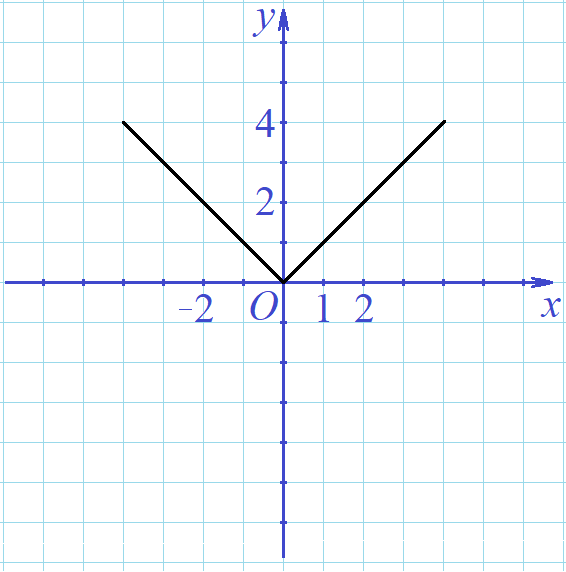 28
График функции y = |x – a| + b и y = – |x – a| + b
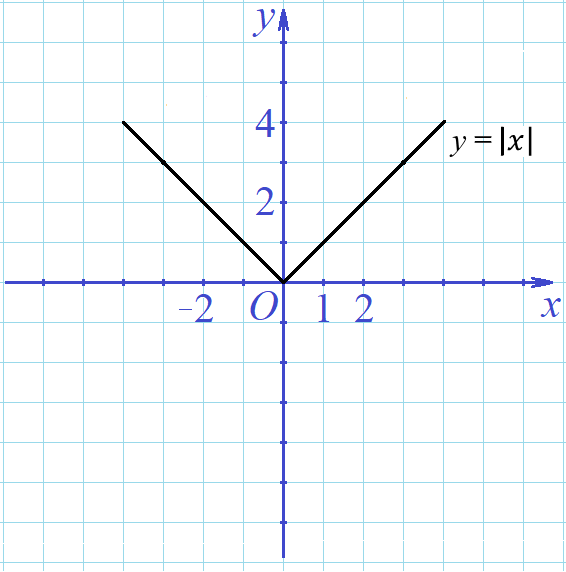 29
График функции y = |x – a| + b и y = – |x – a| + b
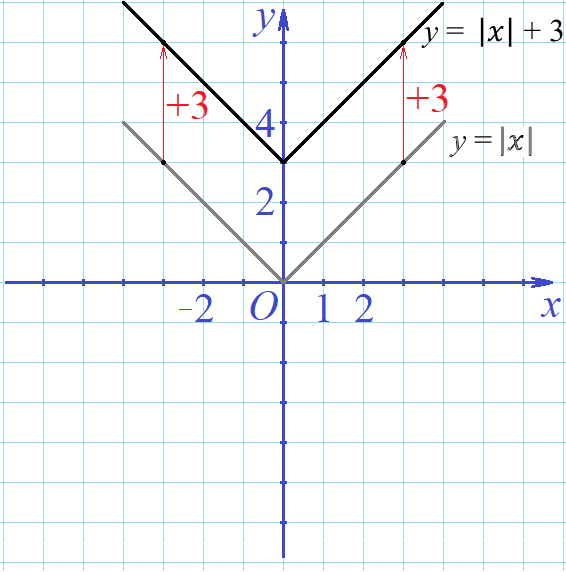 30
График функции y = |x – a| + b и y = – |x – a| + b
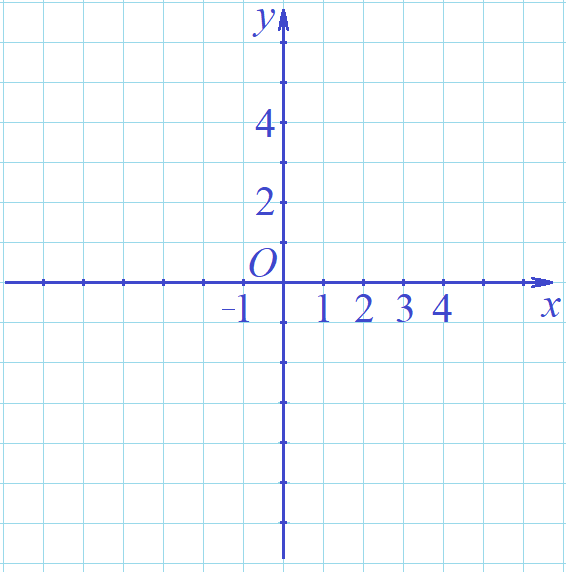 31
График функции y = |x – a| + b и y = – |x – a| + b
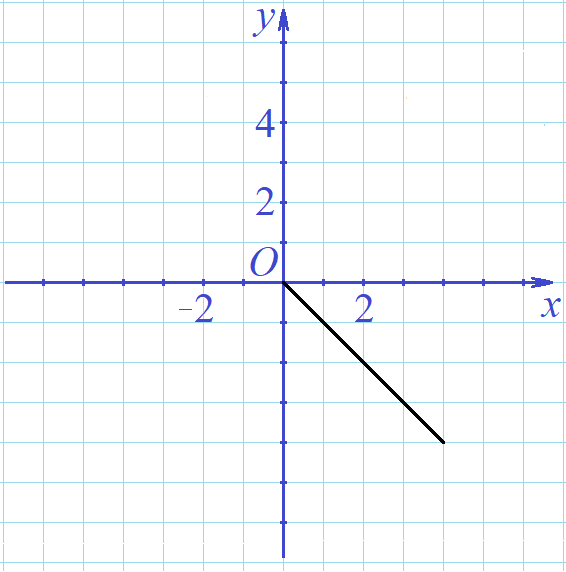 32
График функции y = |x – a| + b и y = – |x – a| + b
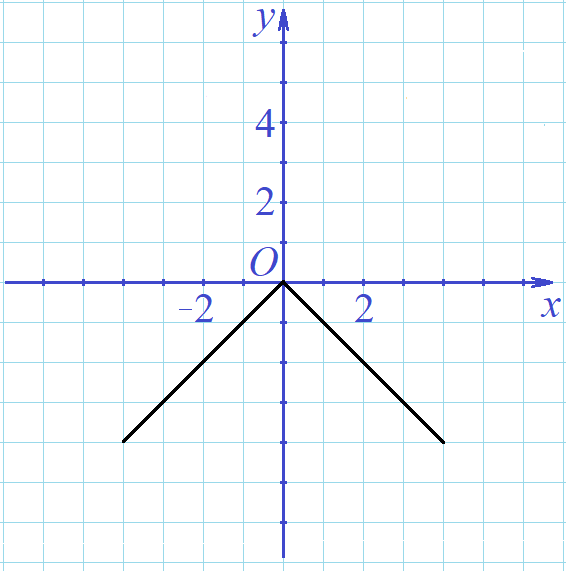 33
График функции y = |x – a| + b и y = – |x – a| + b
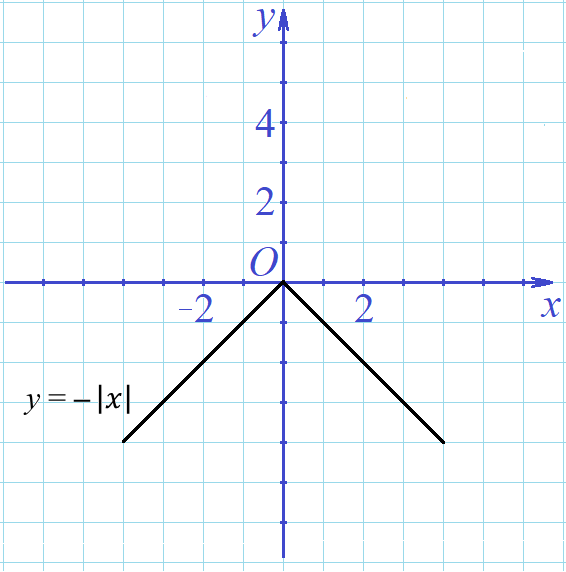 34
График функции y = |x – a| + b и y = – |x – a| + b
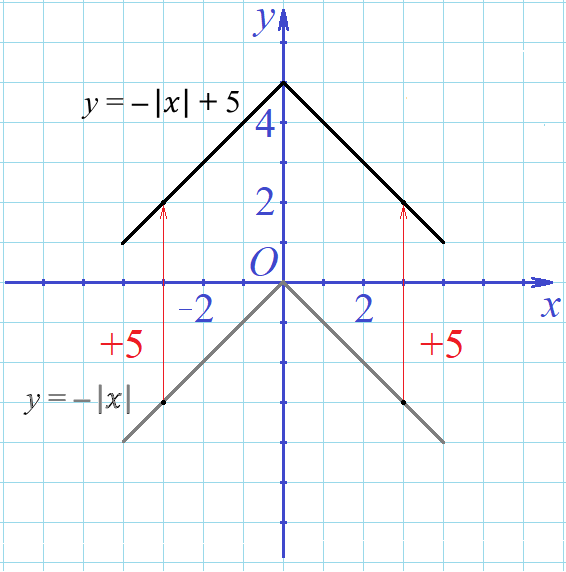 35
График функции y = |x – a| + b и y = – |x – a| + b
36
График функции y = |x – a| + b и y = – |x – a| + b
37
График функции y = |x – a| + b и y = – |x – a| + b
38
График функции y = |x – a| + b и y = – |x – a| + b
39
График функции y = |x – a| + b и y = – |x – a| + b
40
График функции y = |x – a| + b и y = – |x – a| + b
41
График функции y = |x – a| + b и y = – |x – a| + b
42
График функции y = |x – a| + b и y = – |x – a| + b
43
График функции y = |x – a| + b и y = – |x – a| + b
44